Photo Album #3
Benton County Public Works
January 15, 2013
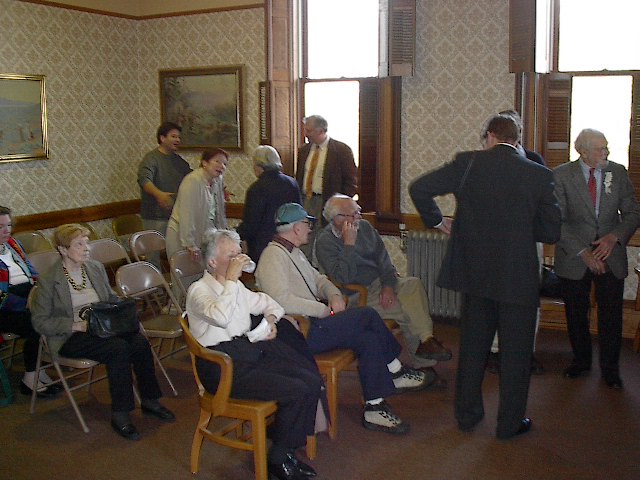 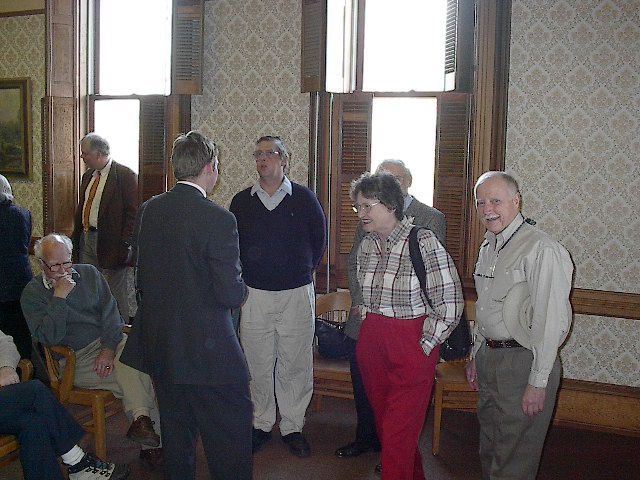 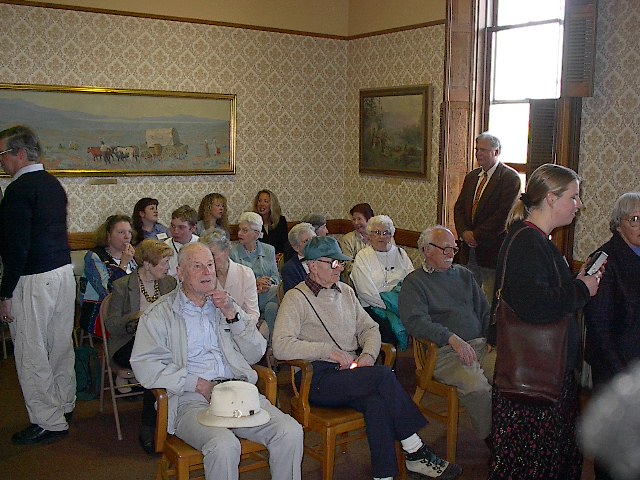 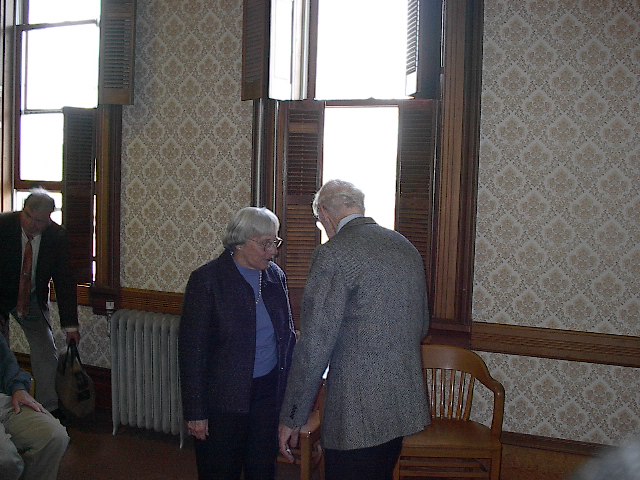 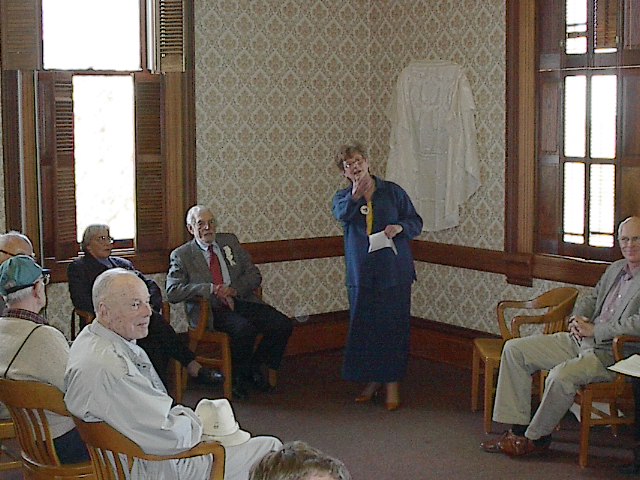 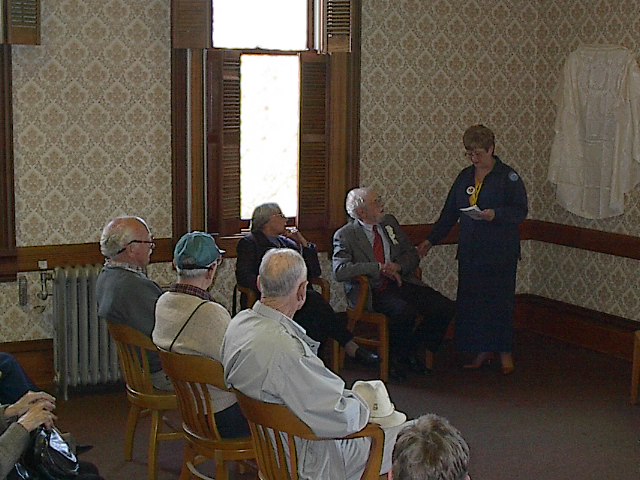 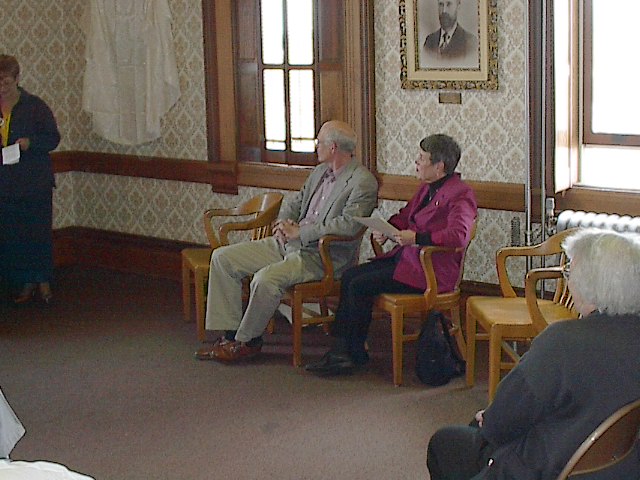 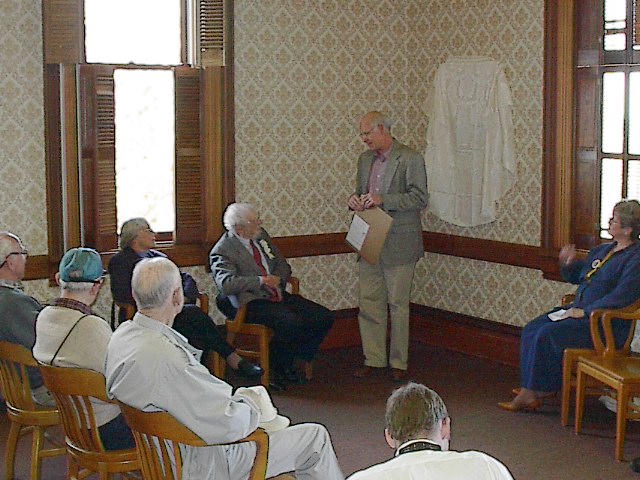 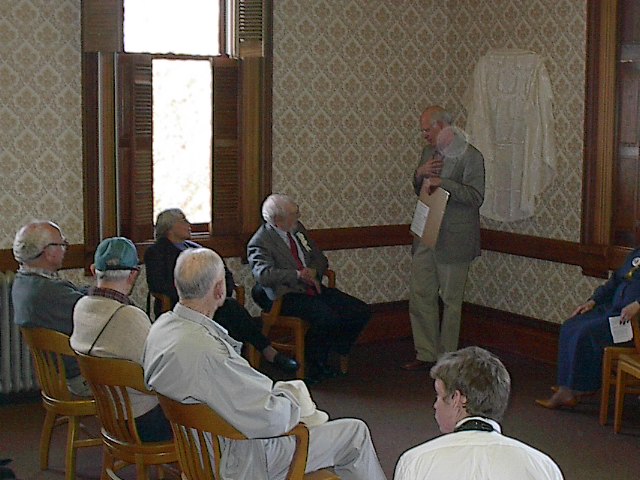 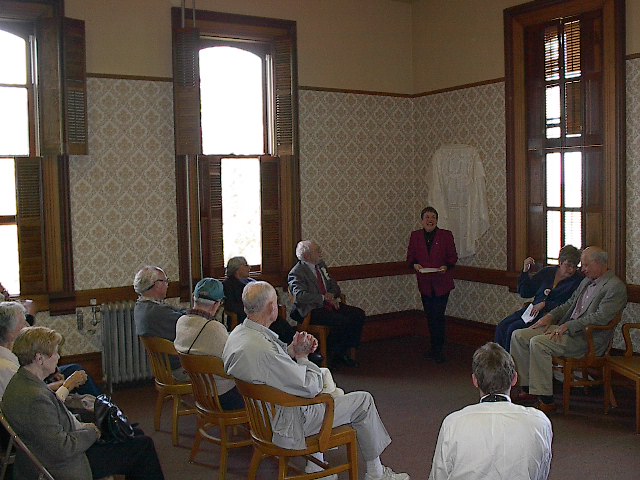 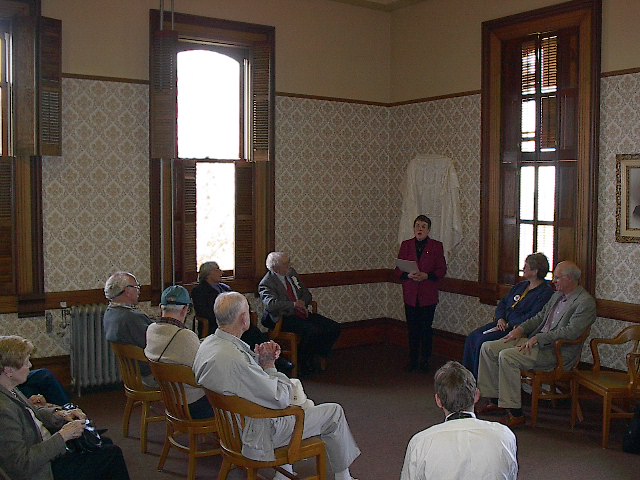 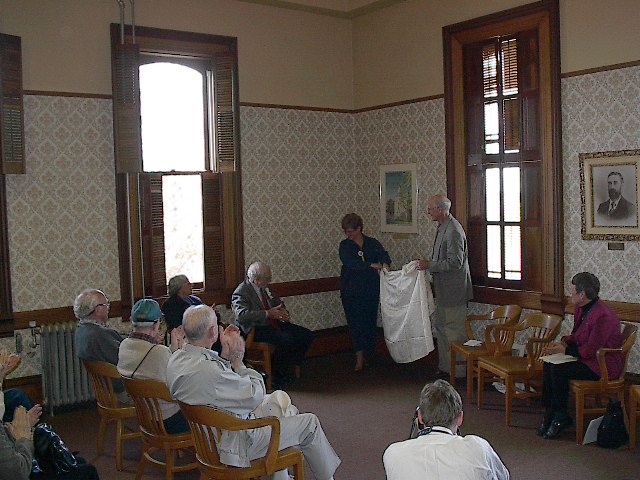 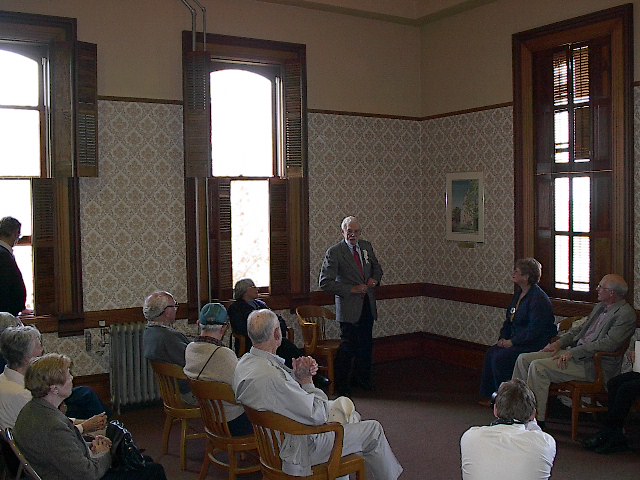 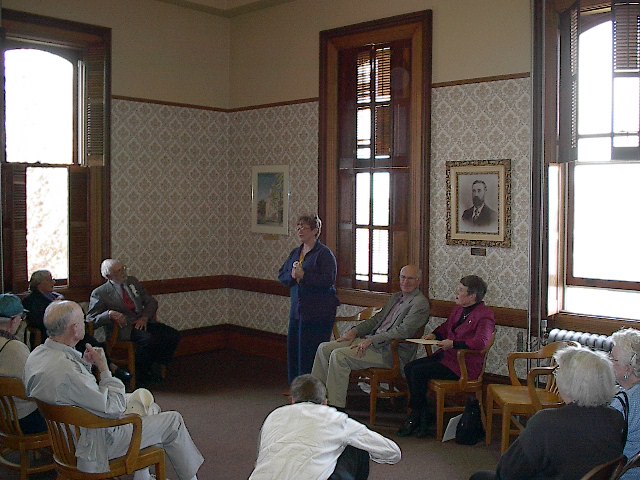 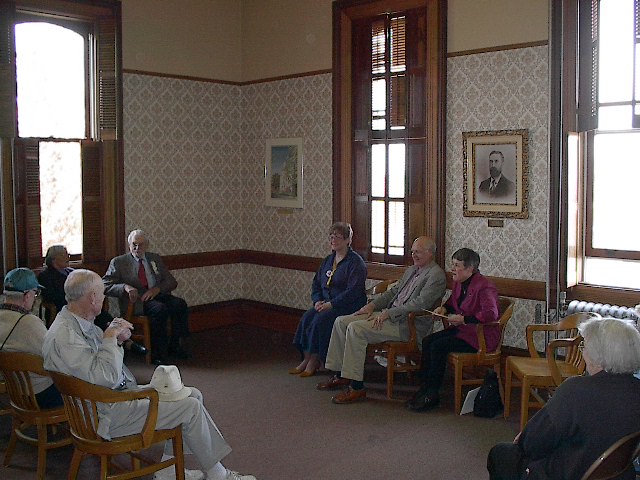 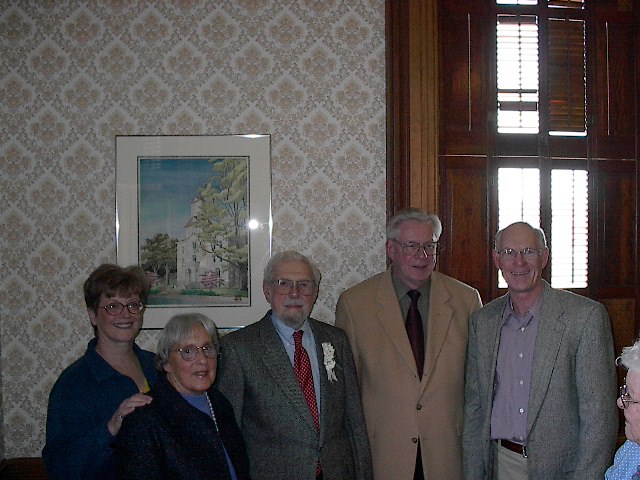 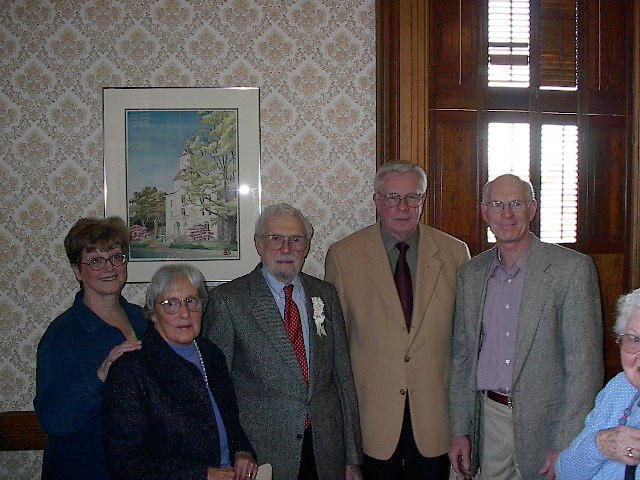 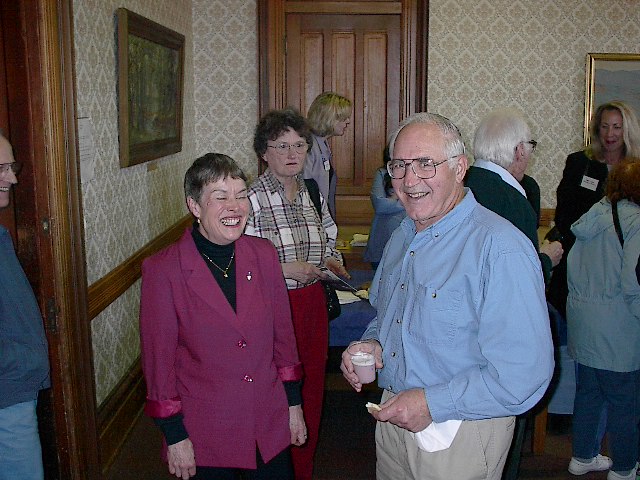 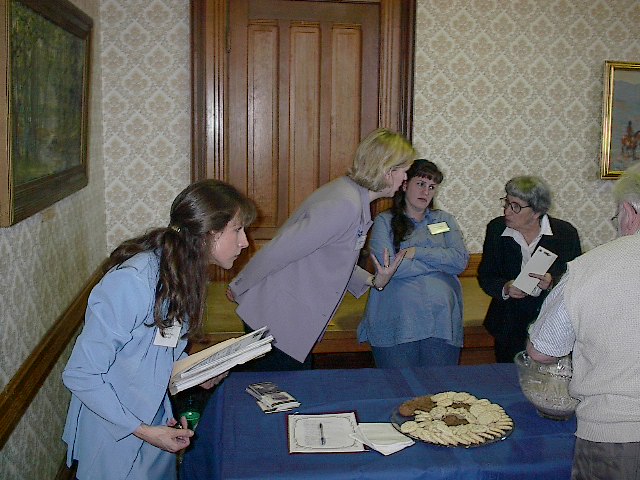 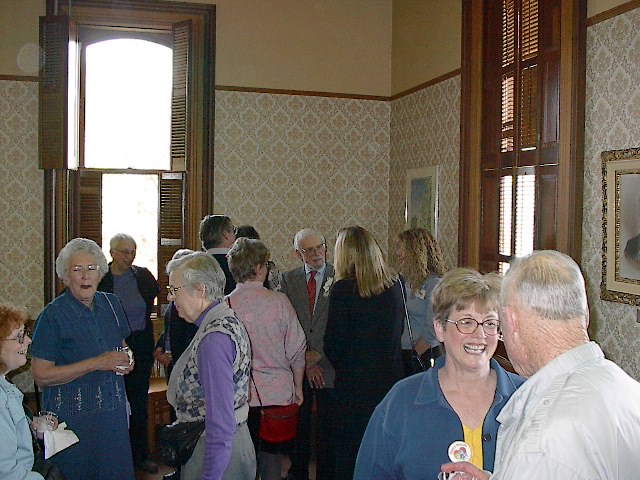 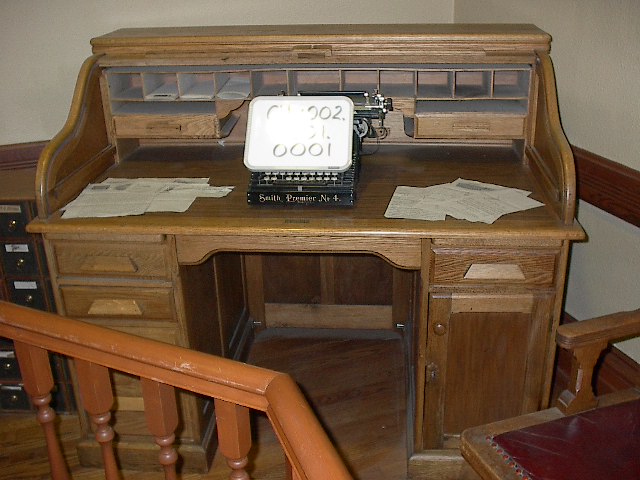 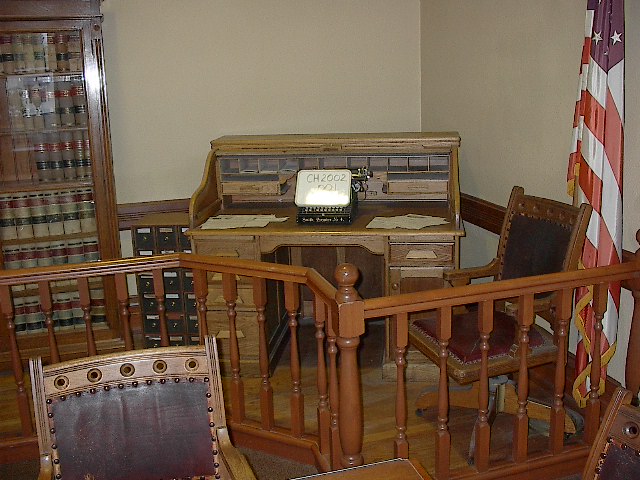 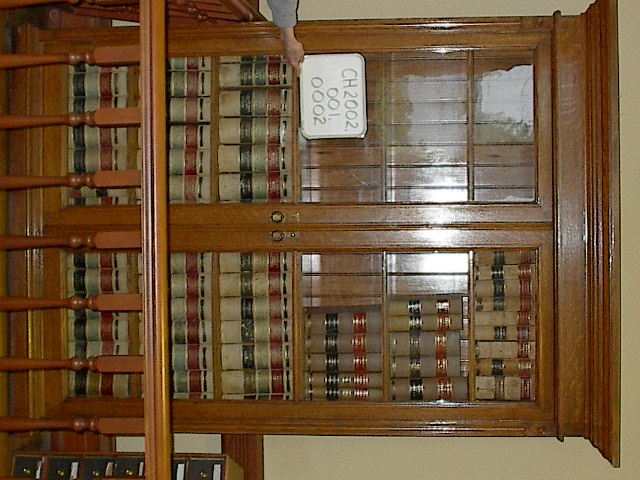 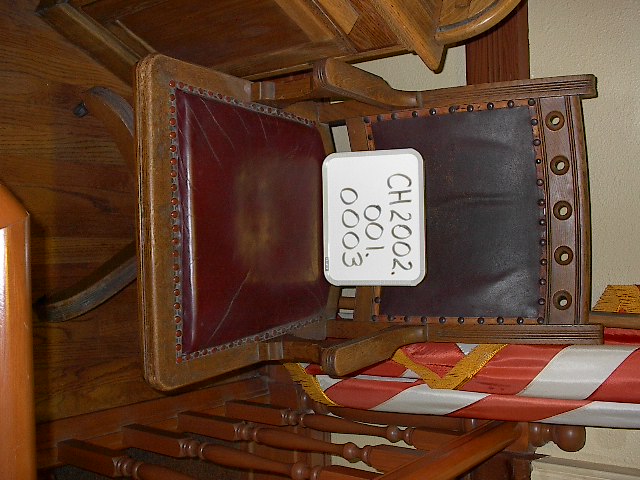 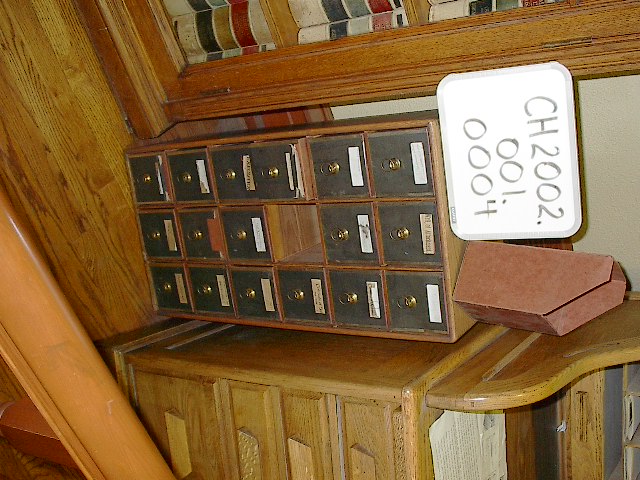 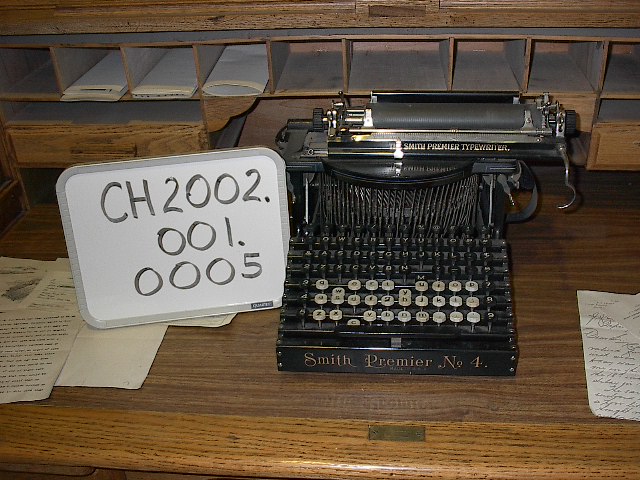 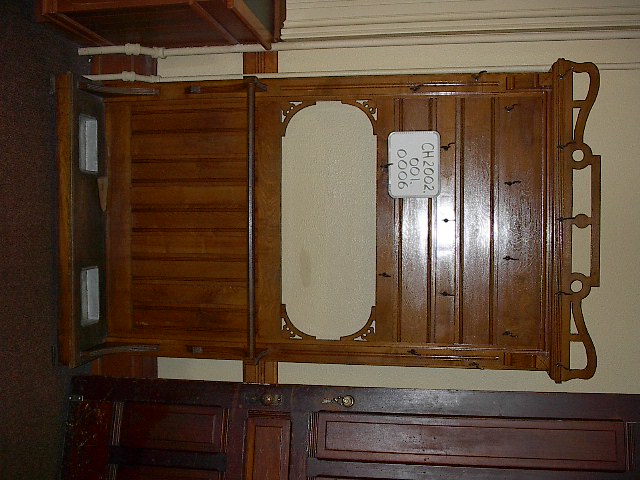 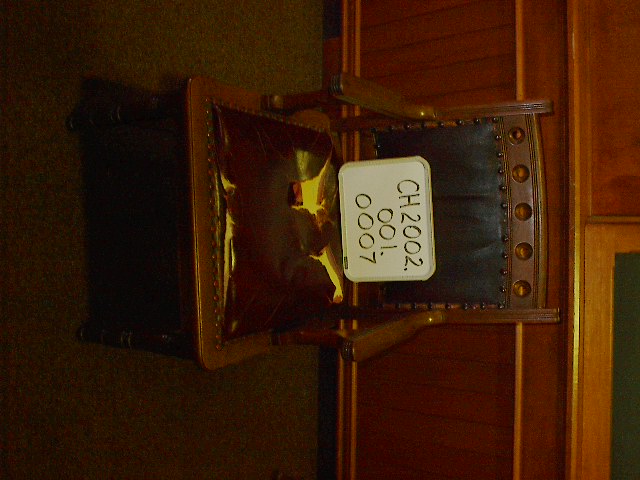 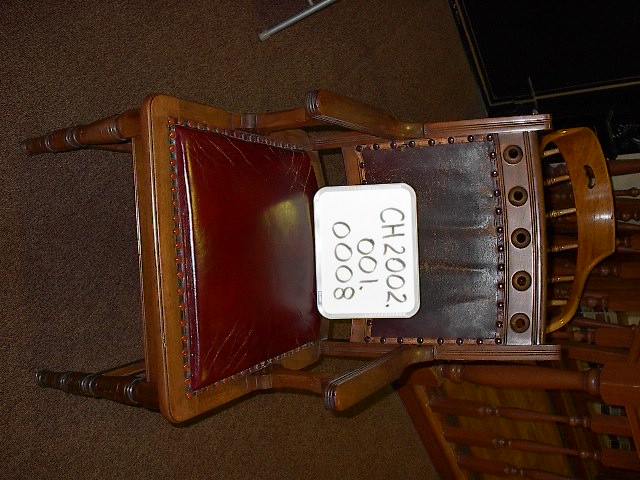 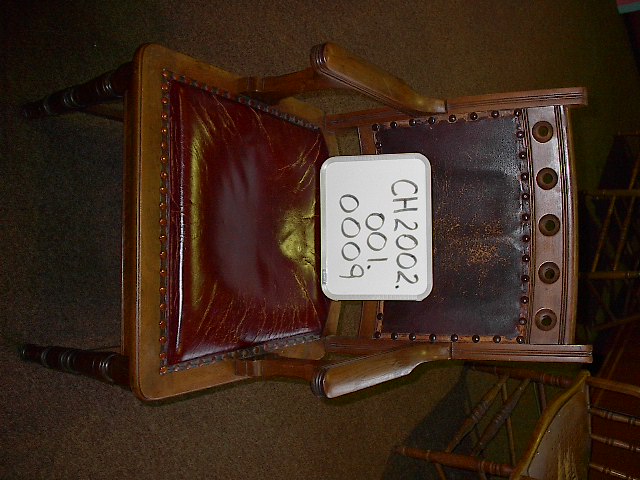 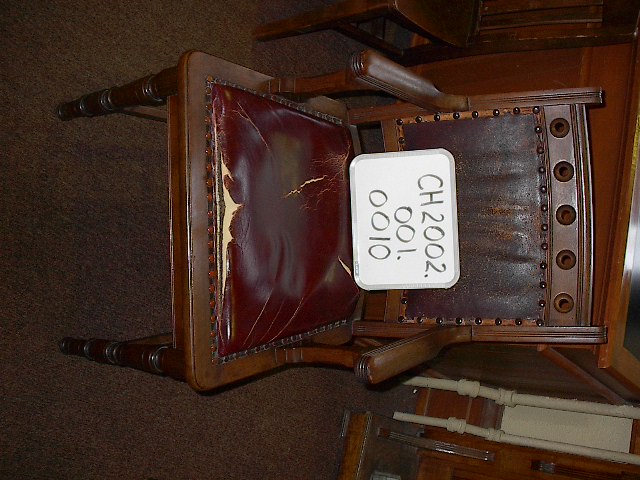 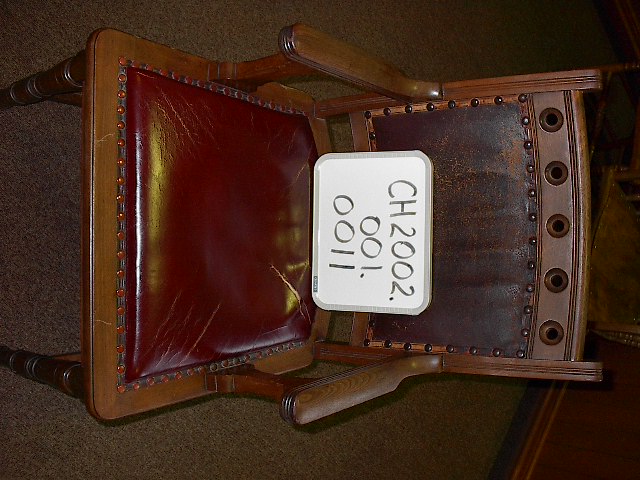 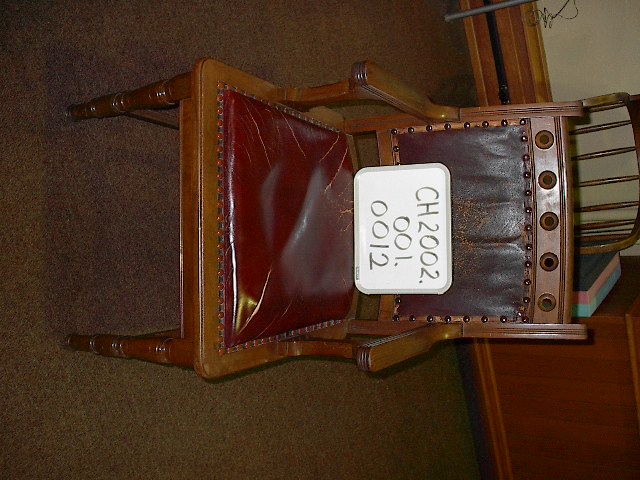 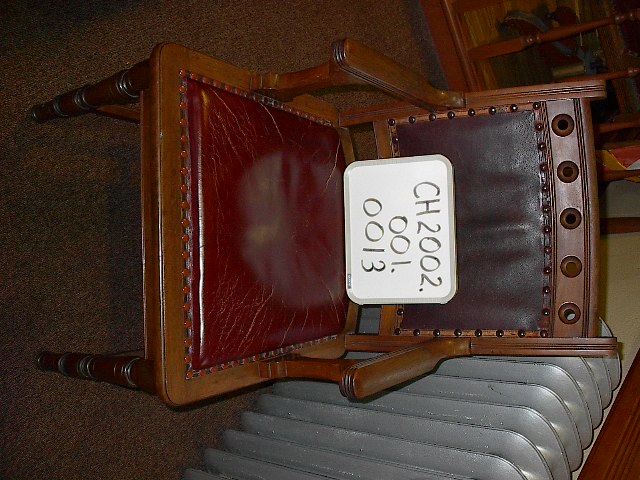 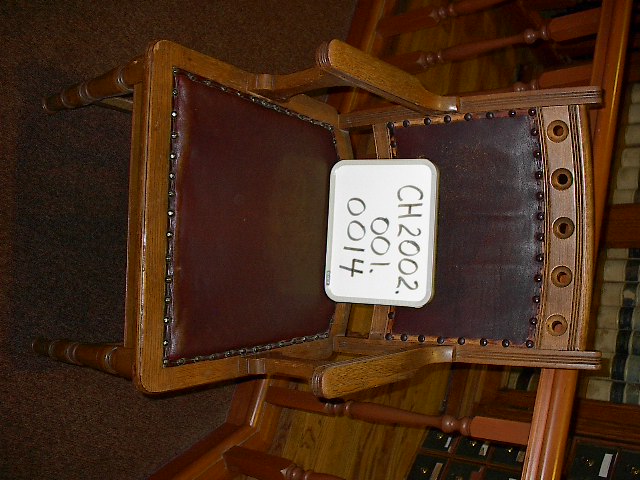 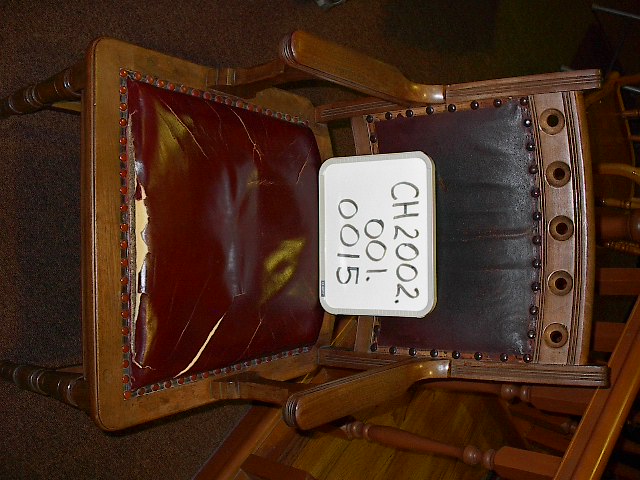 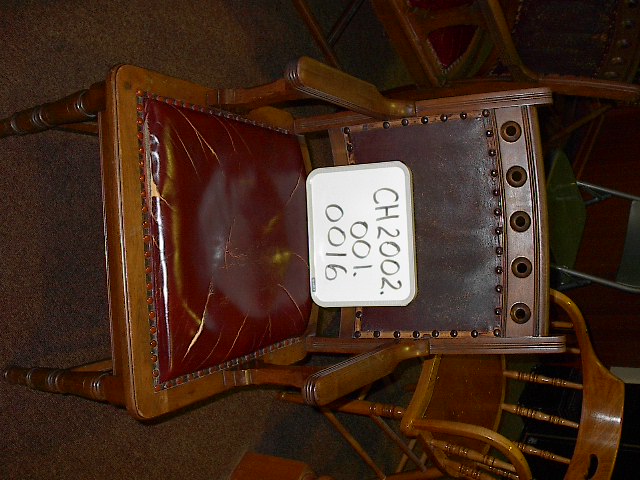 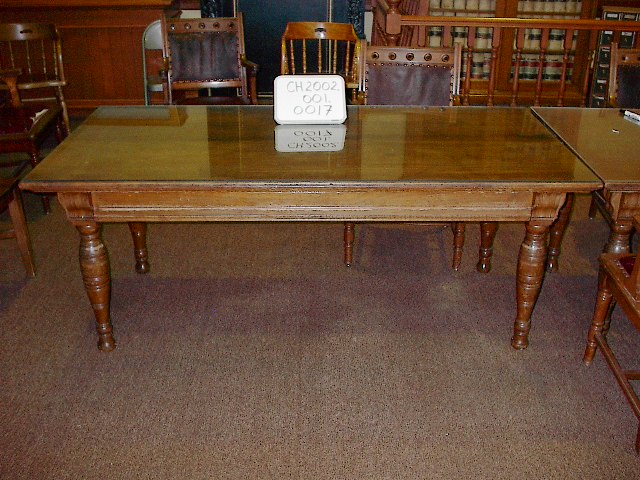 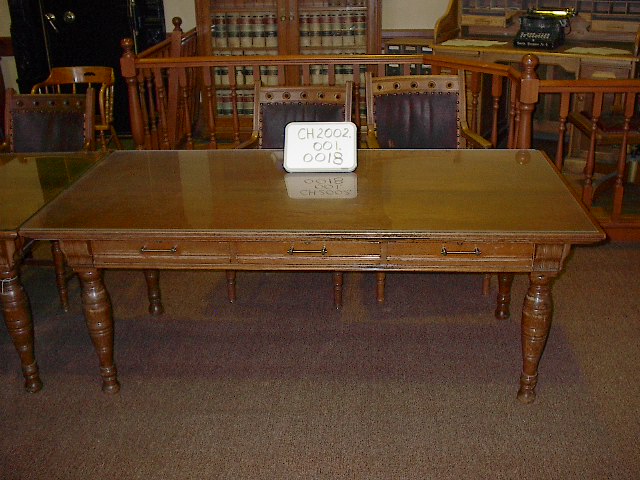 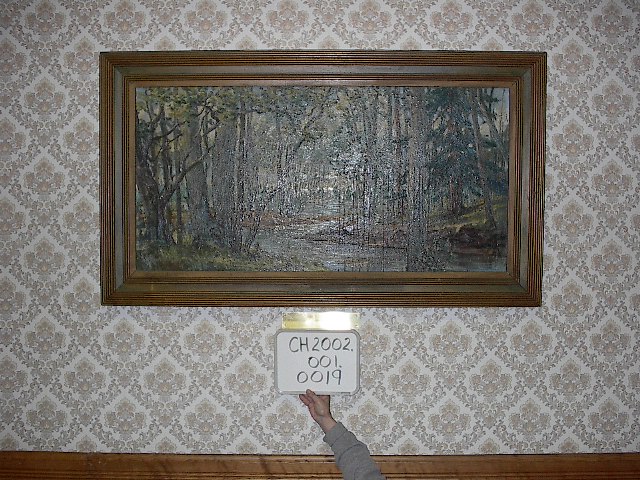 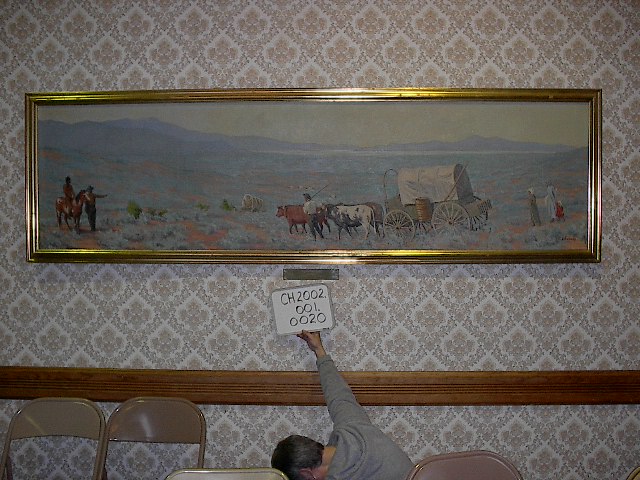 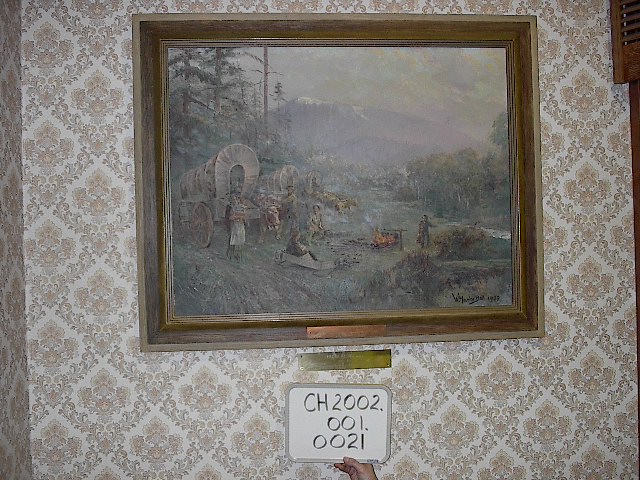 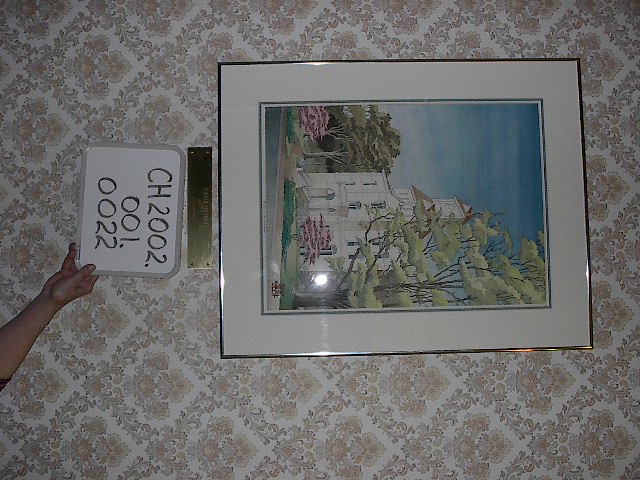